BE
NE
LUX
zkratka je odvozena od počátečních  
   písmen tří zemí západní Evropy
Belgie
Nizozemsko
Lucembursko
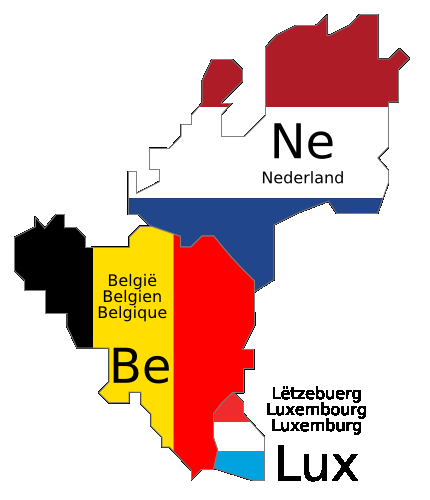 Severní moře
Německo
Francie
Nizozemsko- také Holandsko
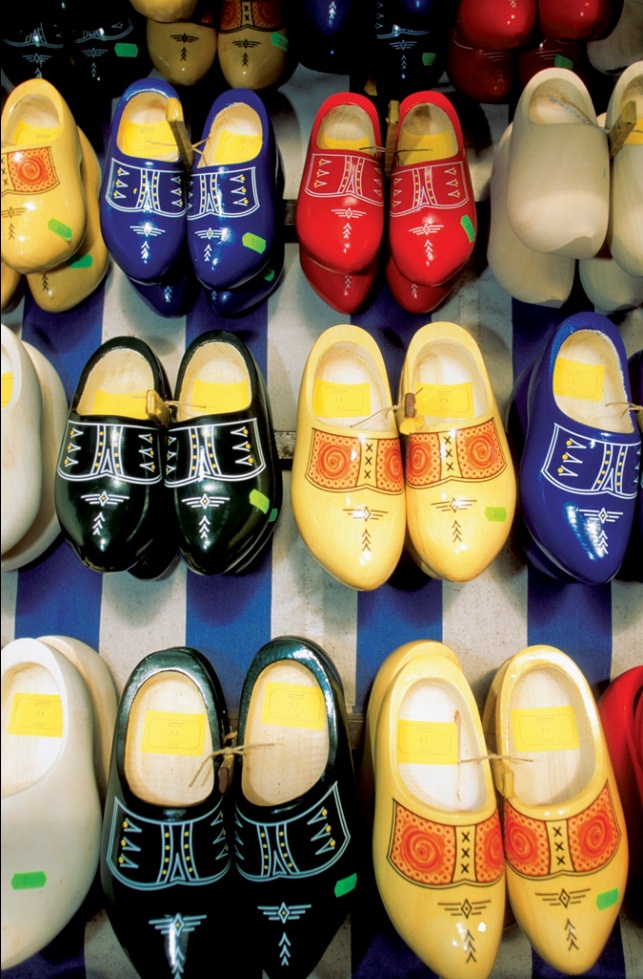 můžeme nazvat zemí
dřeváků
větrných mlýnů
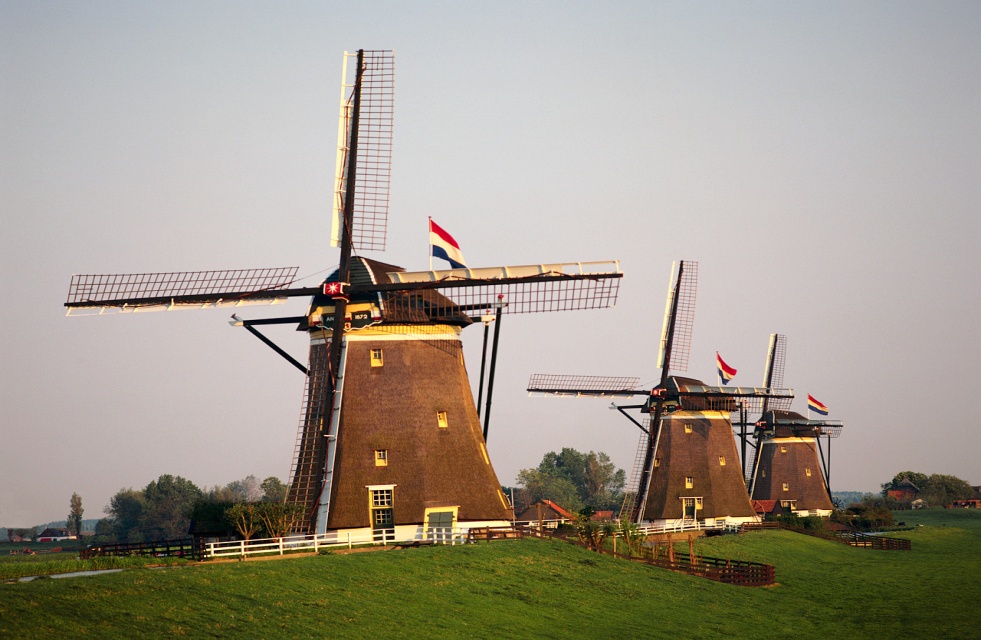 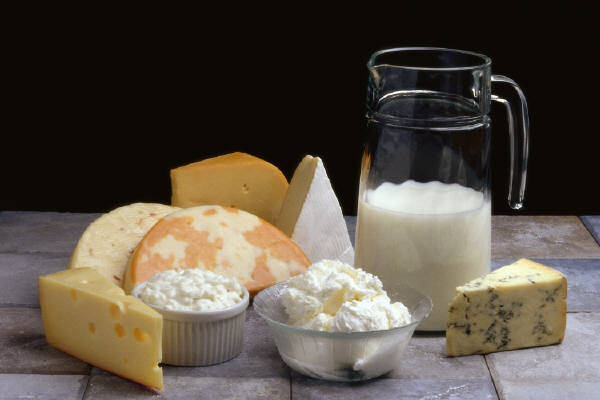 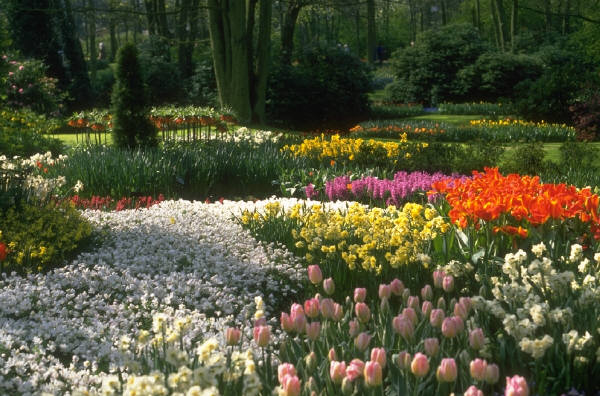 sýrů
tulipánů
IT ve škole  1622­/21/7.1.4/2010
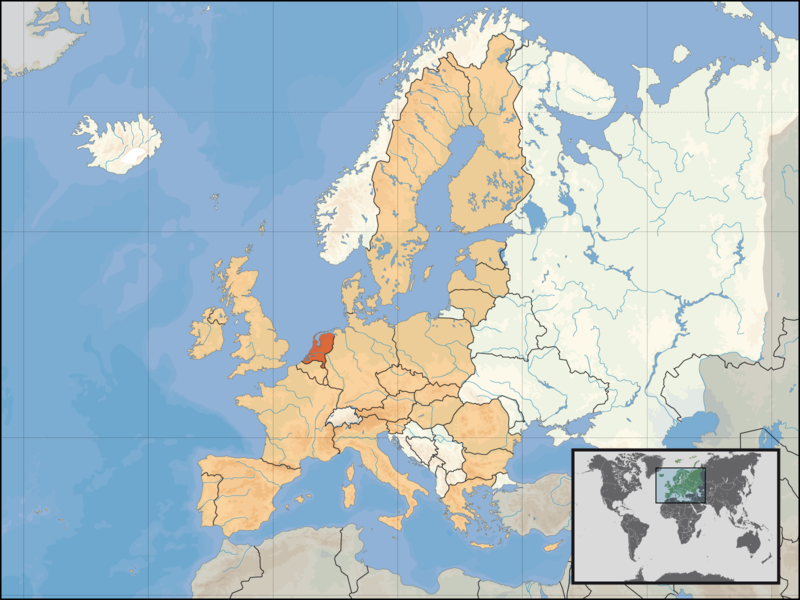 Nizozemsko
Německo
Belgie
IT ve škole  1622­/21/7.1.4/2010
Nizozemsko
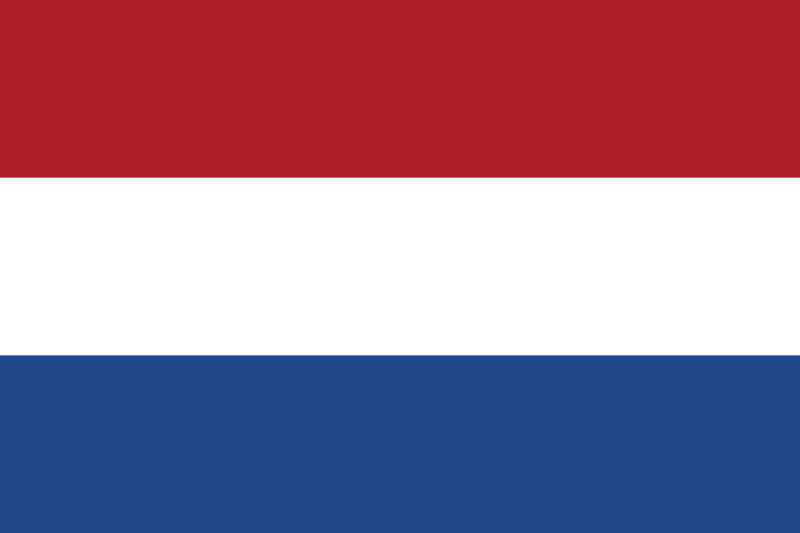 Nizozemí je označení historického 
nízko položeného území v okolí ústí            řek Rýn, Šelda a Máza, zhruba odpovídající       území dnešních států Nizozemsko, Belgie, Lucembursko, pro které se vžil nový název Benelux
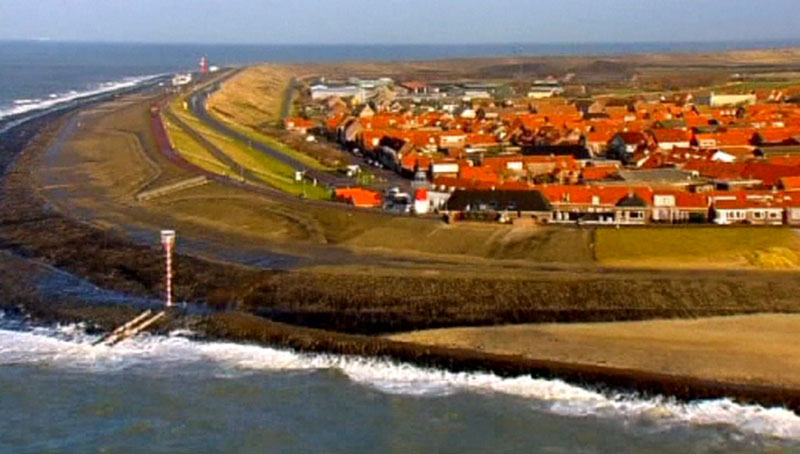 Nizozemsko – přírodní podmínky
Nizozemsko je nížinatá země na pobřeží Severního moře
Pro pobřežní oblasti Nizozemska jsou typické prolákliny mělkých přílivových plošin
Existují dva druhy těchto plošin – watty a marše 
Watty jsou přílivem zaplavovány a odlivem obnažovány
Na mnoha místech obyvatelé země zpevnili písečné valy a přesypy, postavili hráze a odčerpáváním vody udržují watty vysušené - takto rozšiřují území státu, tyto plochy se nazývají poldery 
Marše jsou úrodné pobřežní nížiny na říčních nánosech
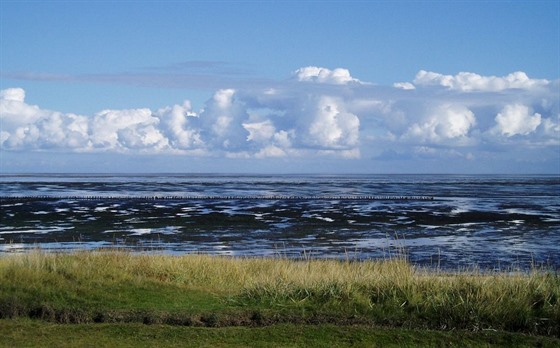 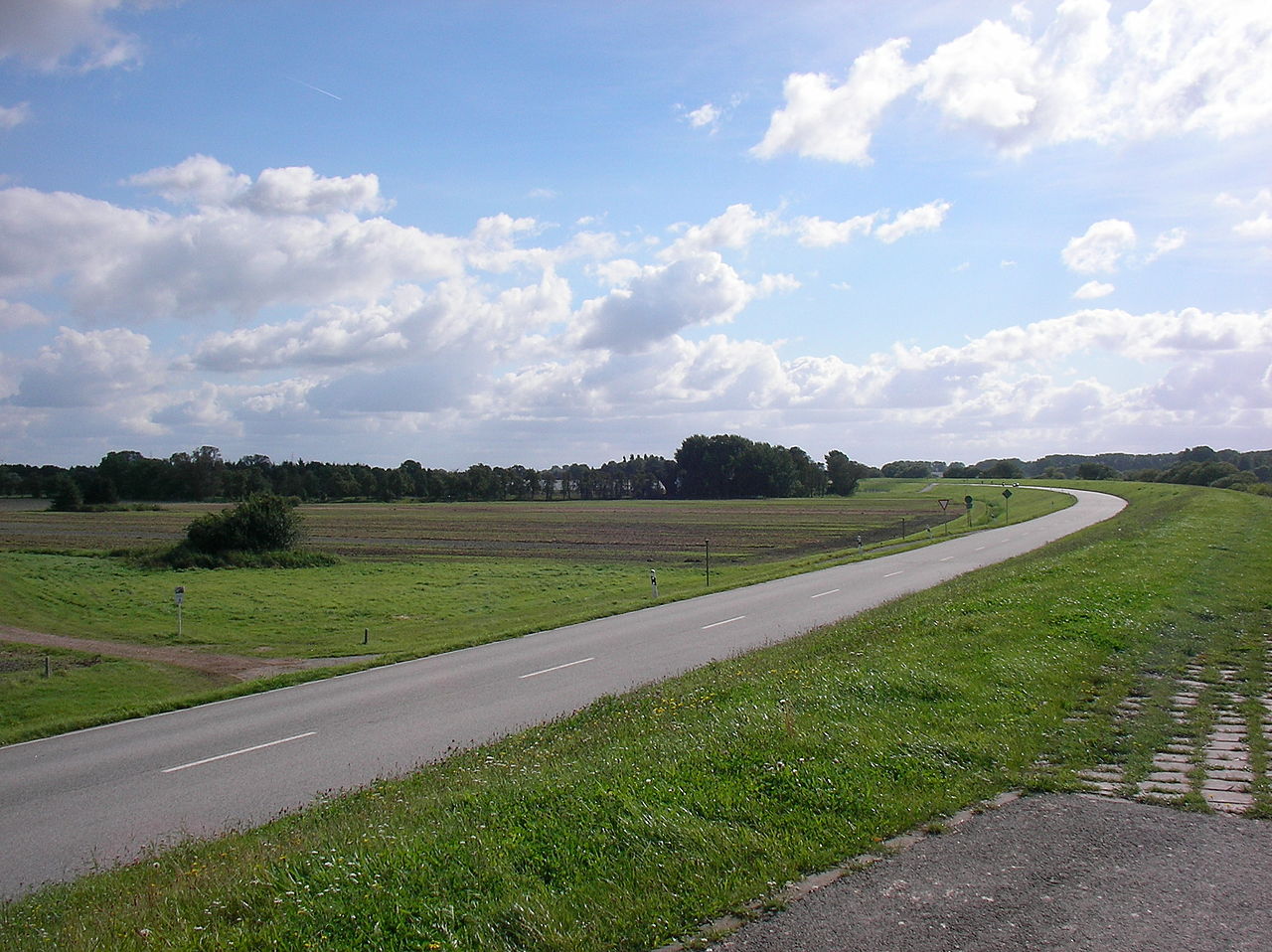 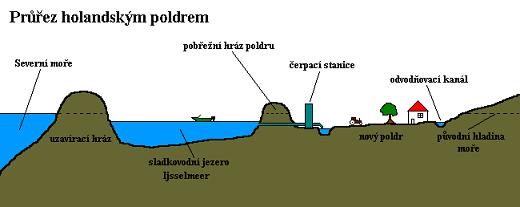 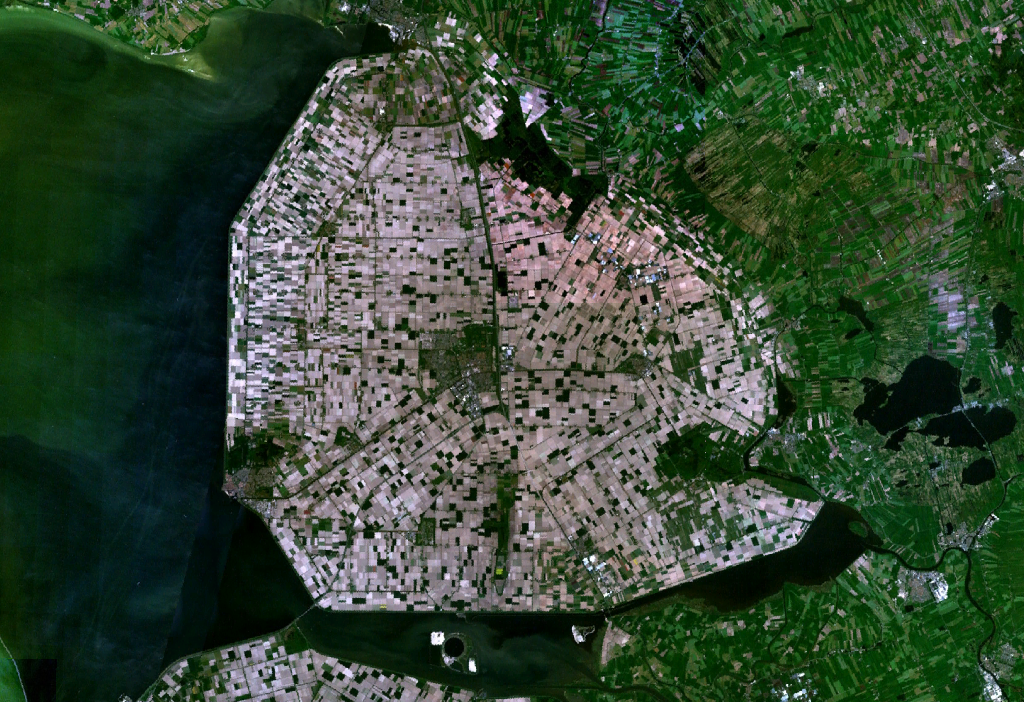 Satelitní snímek polderu Noordoostpolder
Nizozemsko – přírodní podmínky
Převládá oceánské podnebí
Vysoký roční úhrn srážek(750–850 mm)
Časté mlhy a silný vítr
Podnebí velmi ovlivňuje teplý Golfský proud
Díky němu mírné zimy, ale poměrně studené léta
Nizozemsko
Rozloha: 41 526 km²
Forma vlády: konstituční monarchie 
Hlava státu (2006): král Vilém Alexander
Státní zřízení: království
Počet obyvatel: 16,8 mil.
Města: Amsterdam, Rotterdam, Alkmaar
Jazyk: nizozemština, fríština
Národnostní složení: Nizozemci 91 %, Turci 1,3 %, Arabové
Měna: euro (EUR)
Nejvyšší bod - Vaalserberg (321 m)
Nejnižší bod - Prins Alexanderpolder (-7 m)  
Klima: mírný pás, oceánské klima
Nizozemsko - hospodářství
Základem nizozemského hospodářství je průmysl, obchod a doprava
Nejdůležitější těžbou nerostné suroviny je těžba zemního plynu  (k výrobě elektrické energie), naleziště ropy.
Průmysl: chemický, elektostrojírenský (Phillips), potravinářský, 
Důležitá námořní doprava – Europort v Rotterdamu
IT ve škole  1622­/21/7.1.4/2010
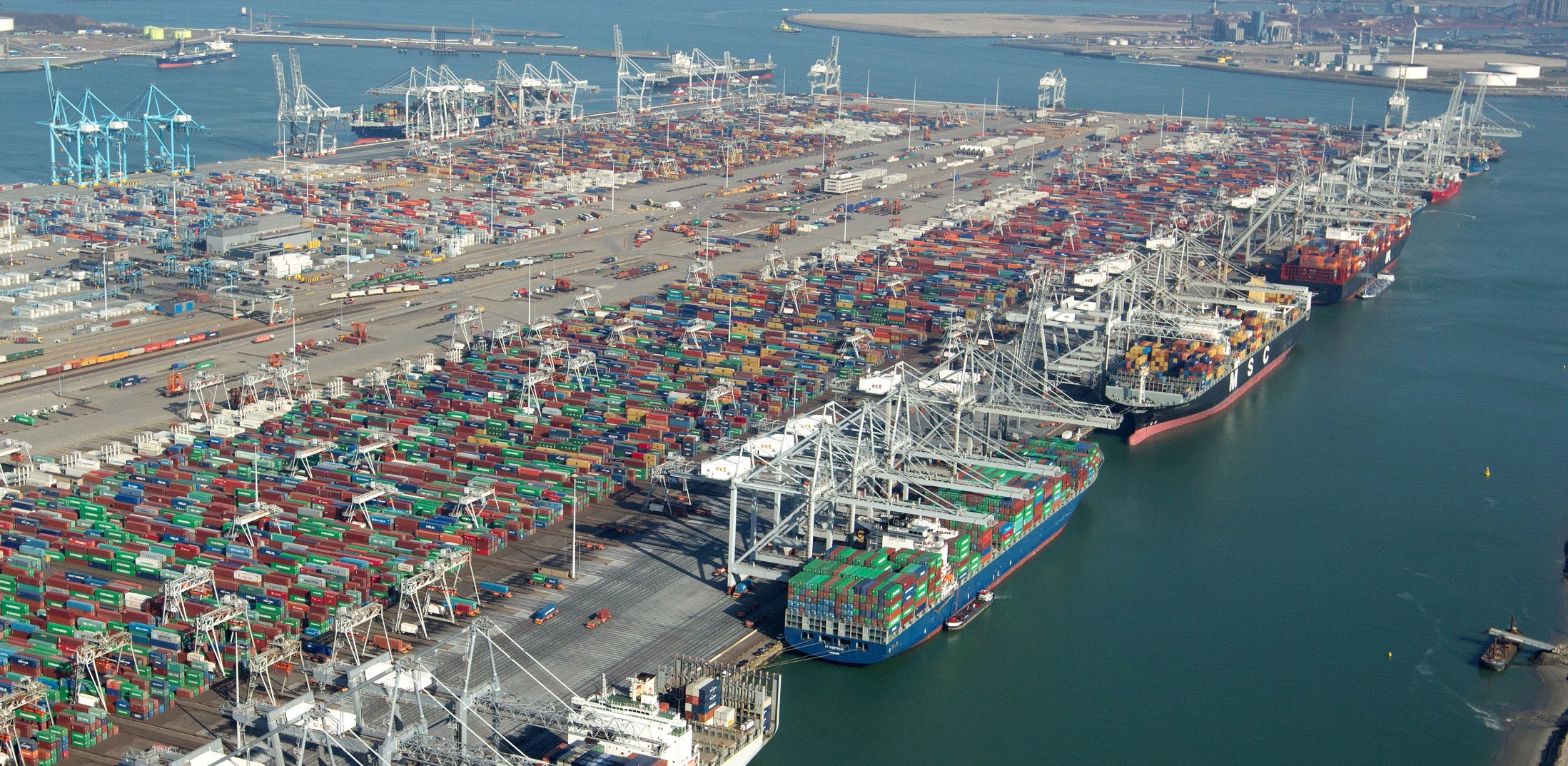 Nizozemsko - zemědělství
V Nizozemsku je převaha nížin, je zde mírné vlhké podnebí a úrodné půdy, proto jsou zde předpoklady pro dobře rozvinuté zemědělství
Pěstují se různé plodiny, nejvíce ale obilí, cukrová řepa, kukuřice a brambory
Živočišná výroba se na zemědělské produkci podílí celými 70 % a zaměřuje se především na chov skotu (mléčné výrobky → holandské sýry), drůbeže a prasat
Pěstování květin např. tulipány
Tulipán je národní rostlina Nizozemí
IT ve škole  1622­/21/7.1.4/2010
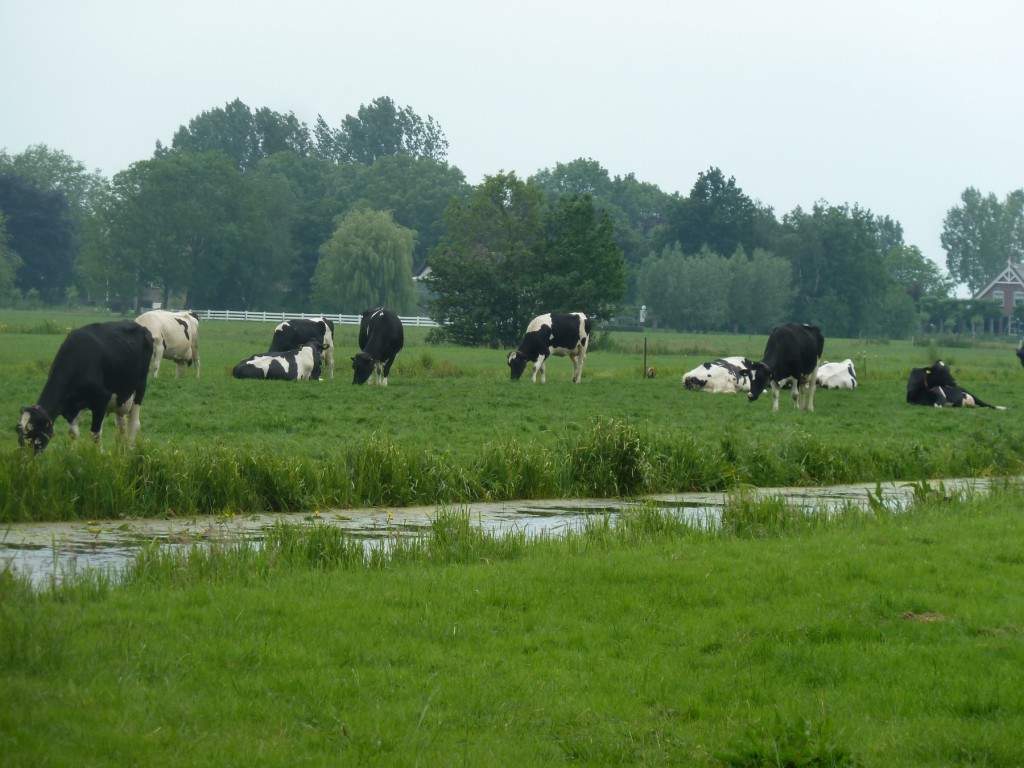 IT ve škole  1622­/21/7.1.4/2010
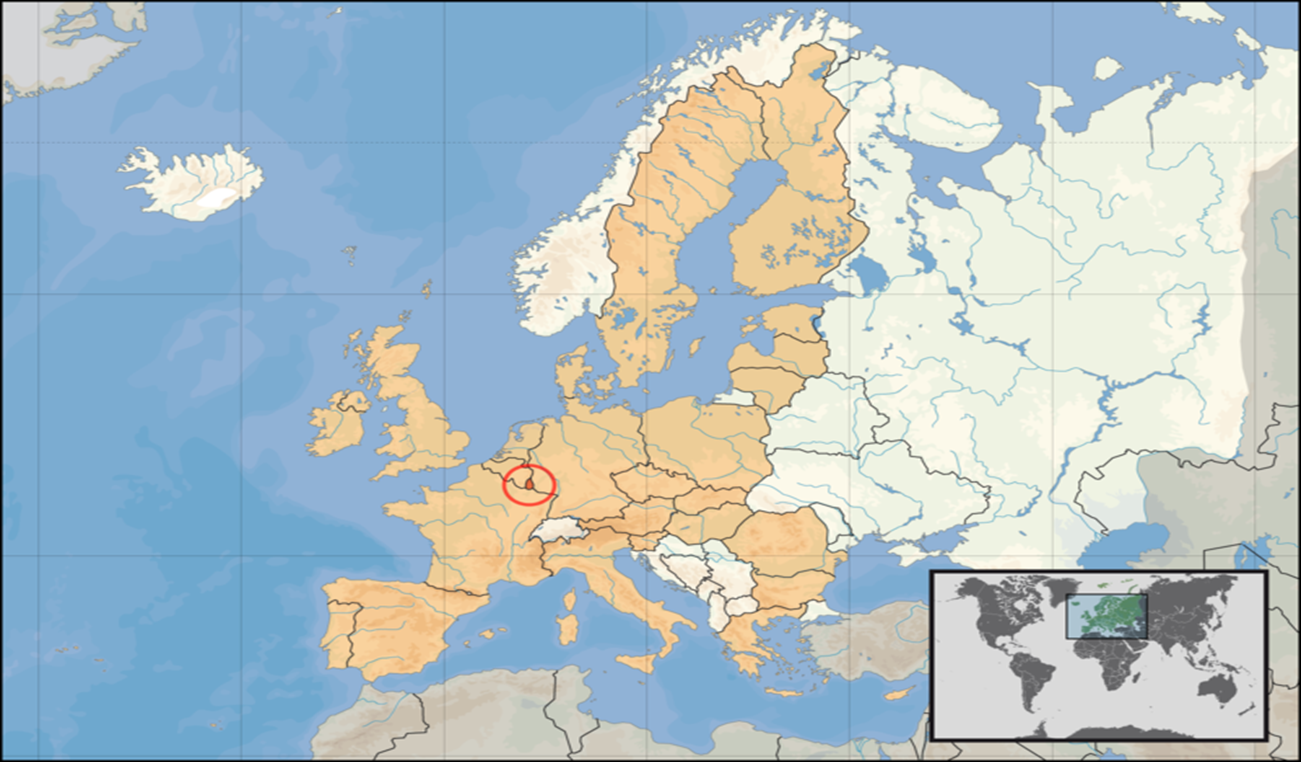 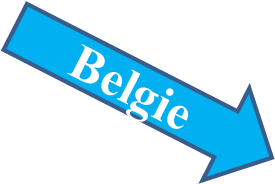 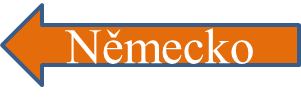 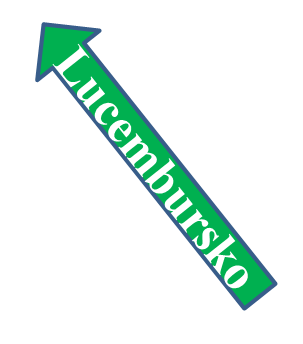 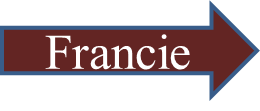 Lucembursko je malý vnitrozemský stát, leží mezi Francií, Belgií a Německem. Má vyspělé hutnictví a nejvyšší hrubý domácí  produkt na světě.
IT ve škole  1622­/21/7.1.4/2010
Lucembursko
Rozloha: 2 586 km²
Forma vlády: konstituční monarchie 	
Státní zřízení: velkovévodství
Národnostní složení: Lucemburčané 67 %, Portugalci 12 %, Italové 5 %, Francouzi
Hlavní město: Lucemburk
Úřední jazyk: lucemburština
Měna: euro (EUR)
Nejvyšší bod - Buurgplaatz (559 m)
Nejnižší bod - Moselle (133 m)
Klima: mírný pás 
Zemědělství - sklizeň: pšenice, ječmen, brambory, vinná réva, ovoce
Zemědělství - chov dobytka: skot, prasata, drůbež
IT ve škole  1622­/21/7.1.4/2010
Lucemburk
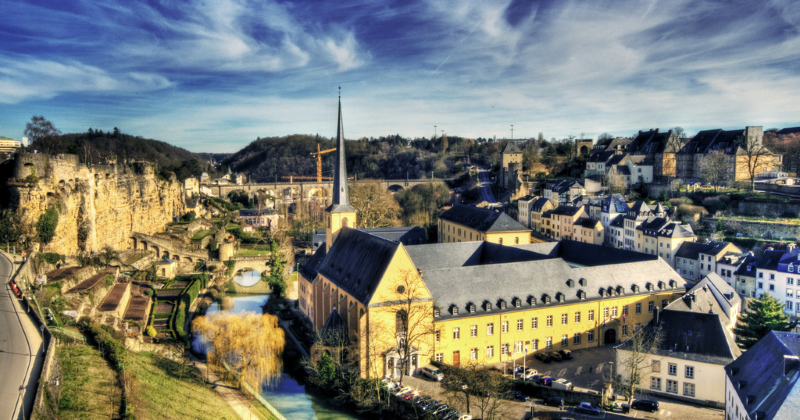